TOÁN
CÁC SỐ ĐẾN 100
Chủ đề6
Bài 22
SO SÁNH SỐ CÓ HAI CHỮ SỐ
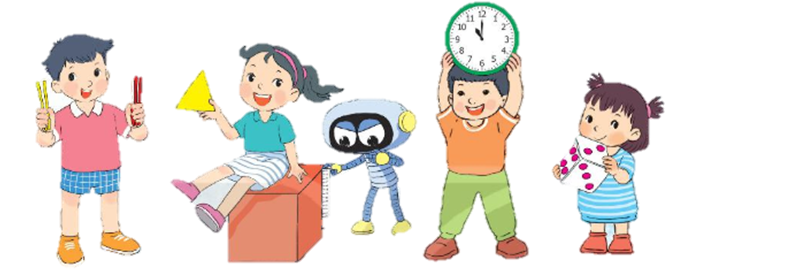 Trang 16/SGK
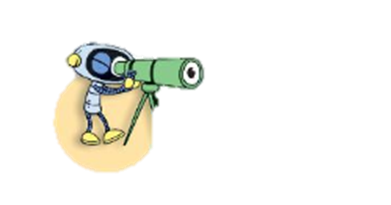 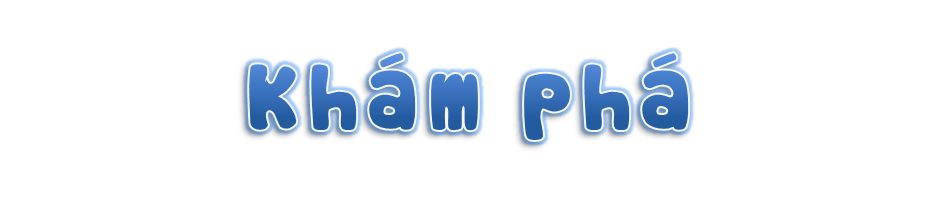 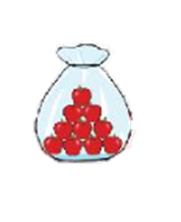 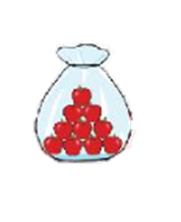 16   <   19
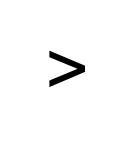 19   …   16
9
Một chục
Một chục
6
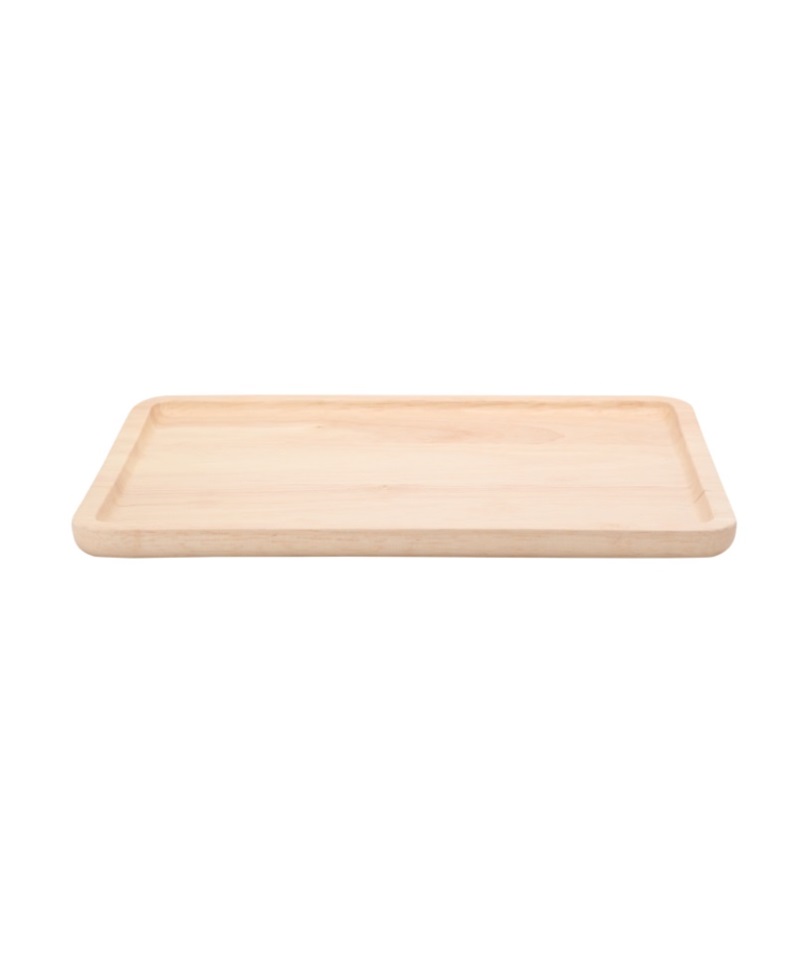 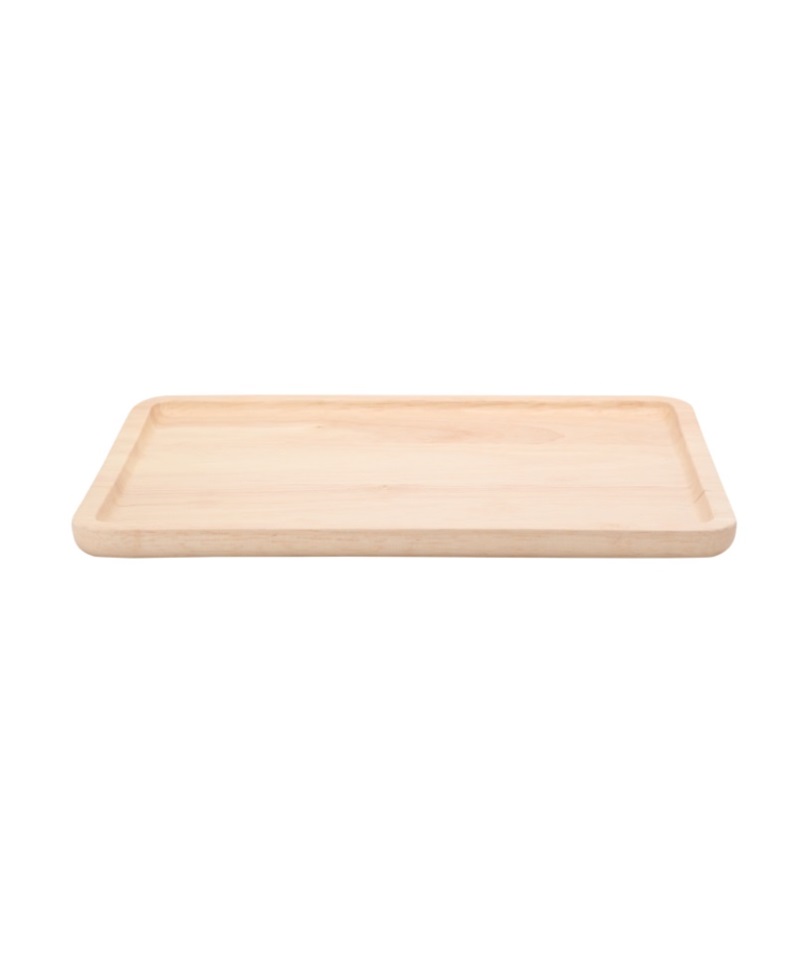 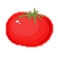 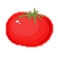 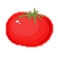 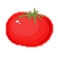 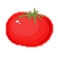 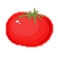 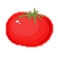 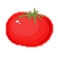 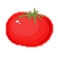 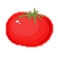 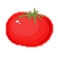 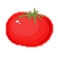 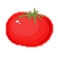 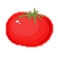 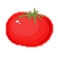 ?
<
16
19
Vậy, khay nào có nhiều quả cà chua hơn?
Hai khay có điểm gì giống nhau?
Số lượng quả ngoài các túi khác nhau như thế nào?
[Speaker Notes: Mục đích là cho hs hiểu, hai số có số chục bằng nhau thì ta so sánh bên hàng đơn vị]
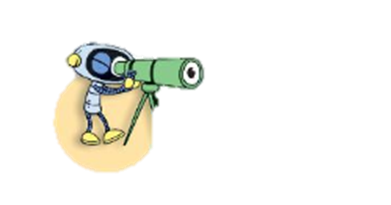 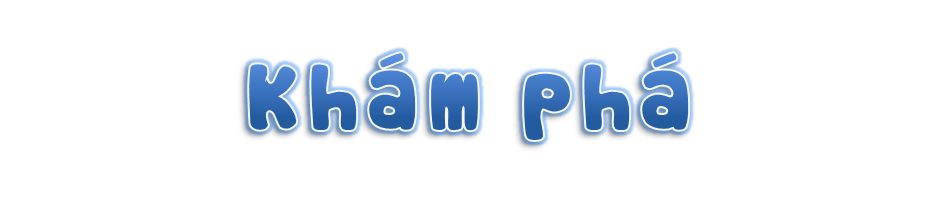 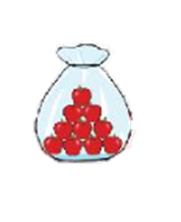 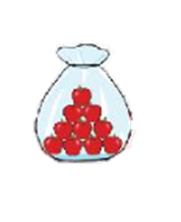 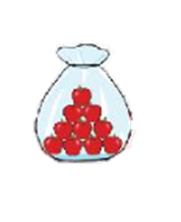 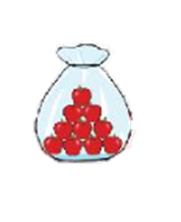 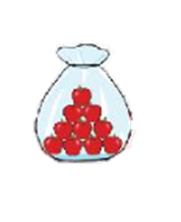 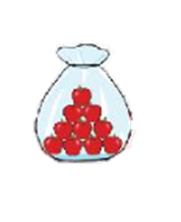 42   >   25
25   …   42
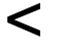 5
Bốn chục
Hai chục
2
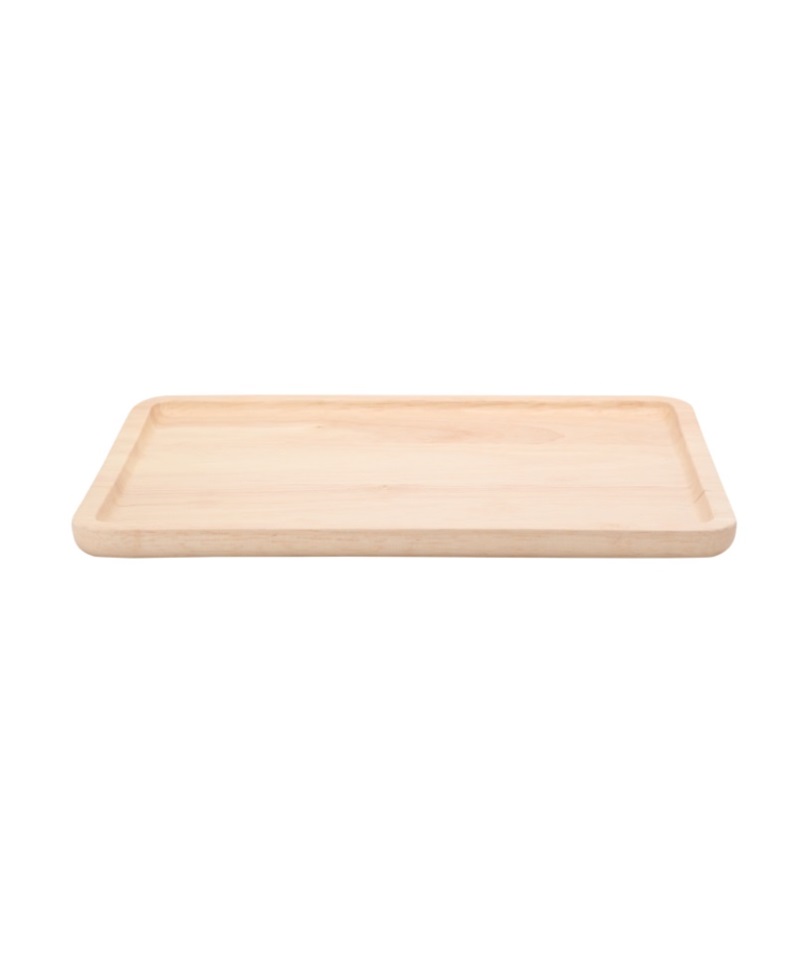 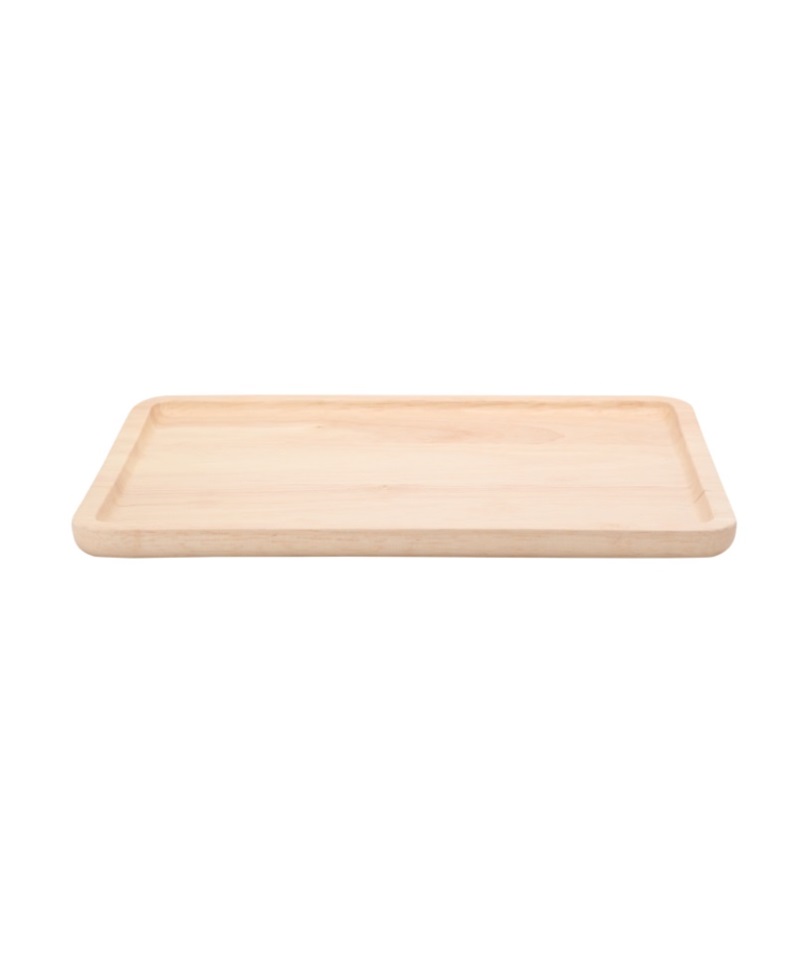 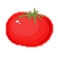 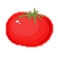 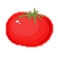 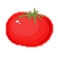 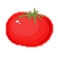 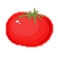 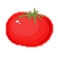 ?
>
42
25
Số lượng quả ngoài các túi khác nhau như thế nào?
Vậy, khay nào có nhiều túi hơn?
Mỗi khay có bao mấy túi cà chua?
[Speaker Notes: Mục đích là cho hs hiểu, số nào có nhiều chục hơn thì số đó lớn hơn]
8   …..  42
<
.
.
68   …..  86
<
.
.
28   …..  24
>
So sánh (theo mẫu)
1
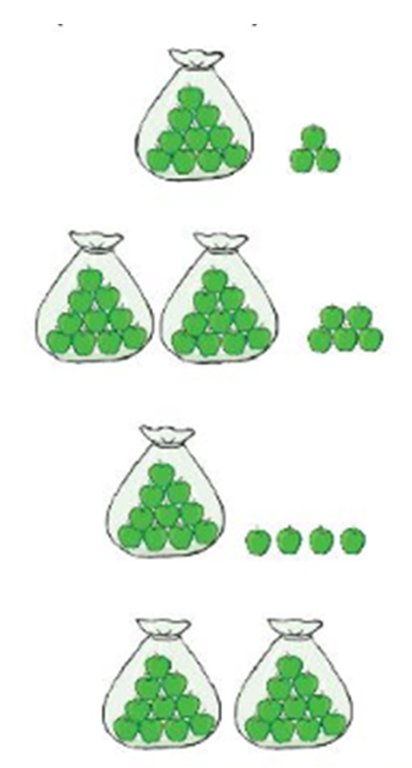 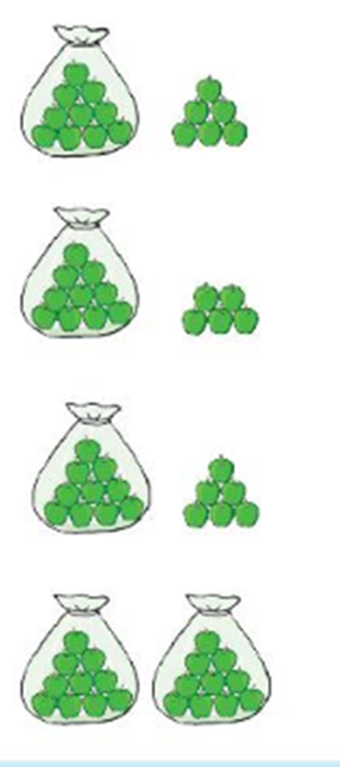 13  <  16
Hoạt động
?
25      15
>
?
?
?
14      16
<
20      20
=
Túi nào có số lớn hơn?
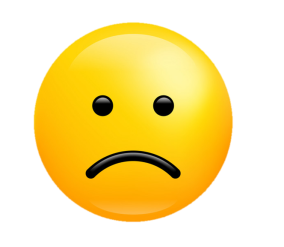 2
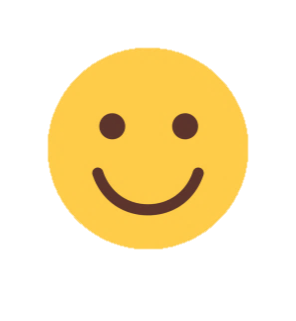 c)
b)
a)
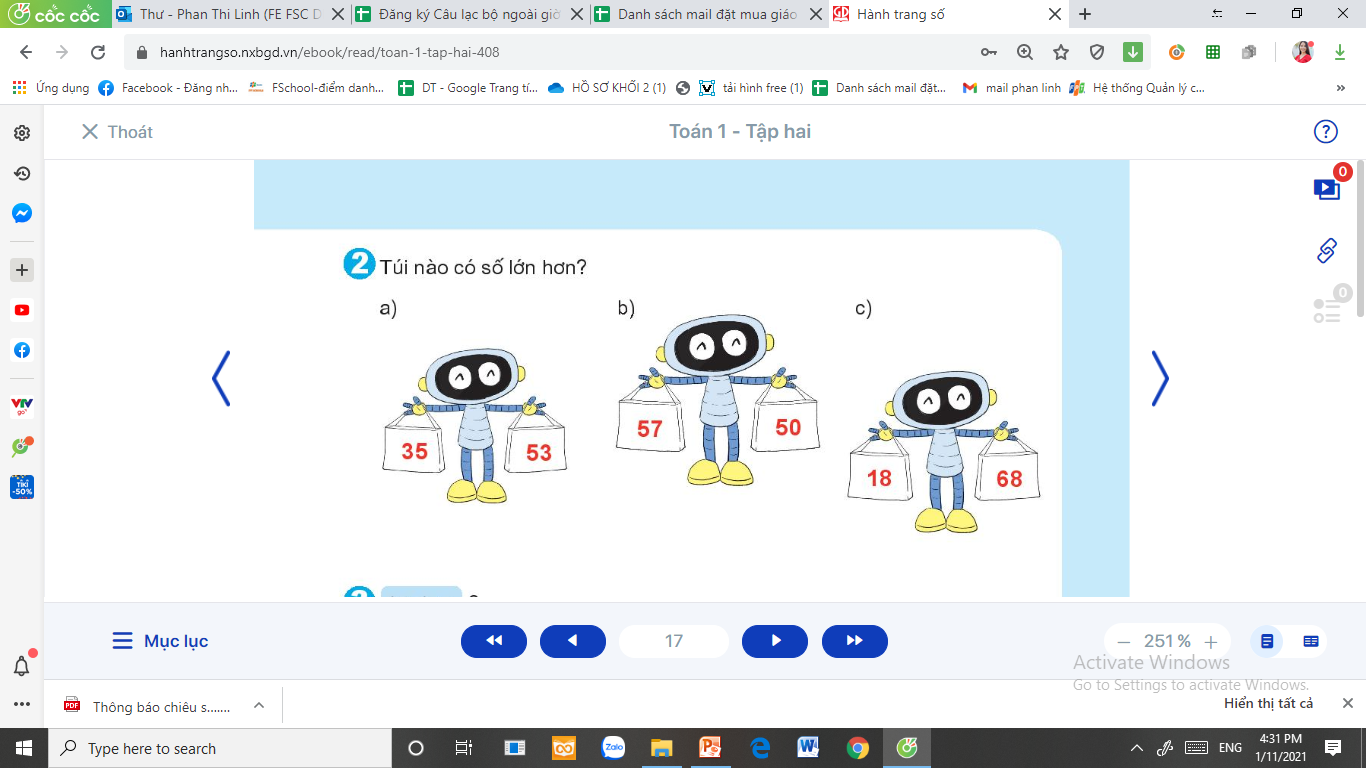 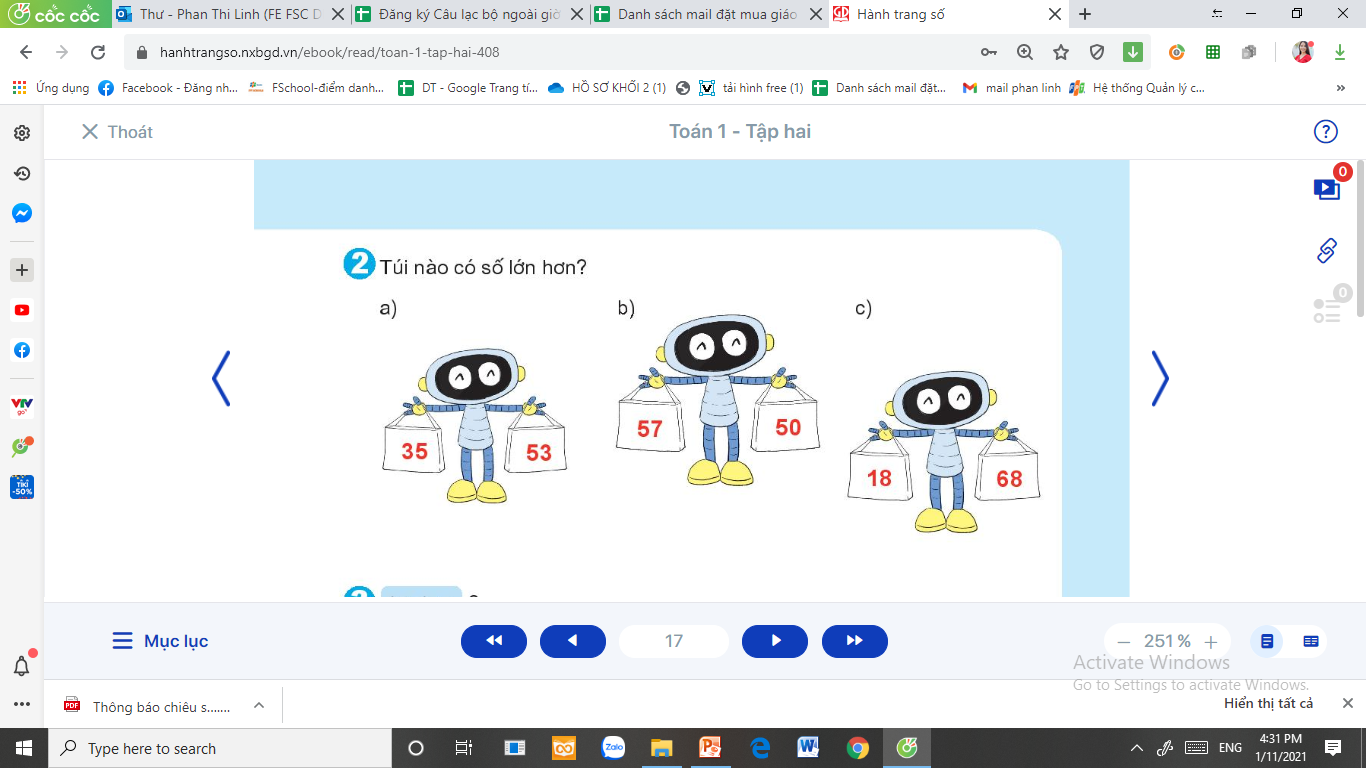 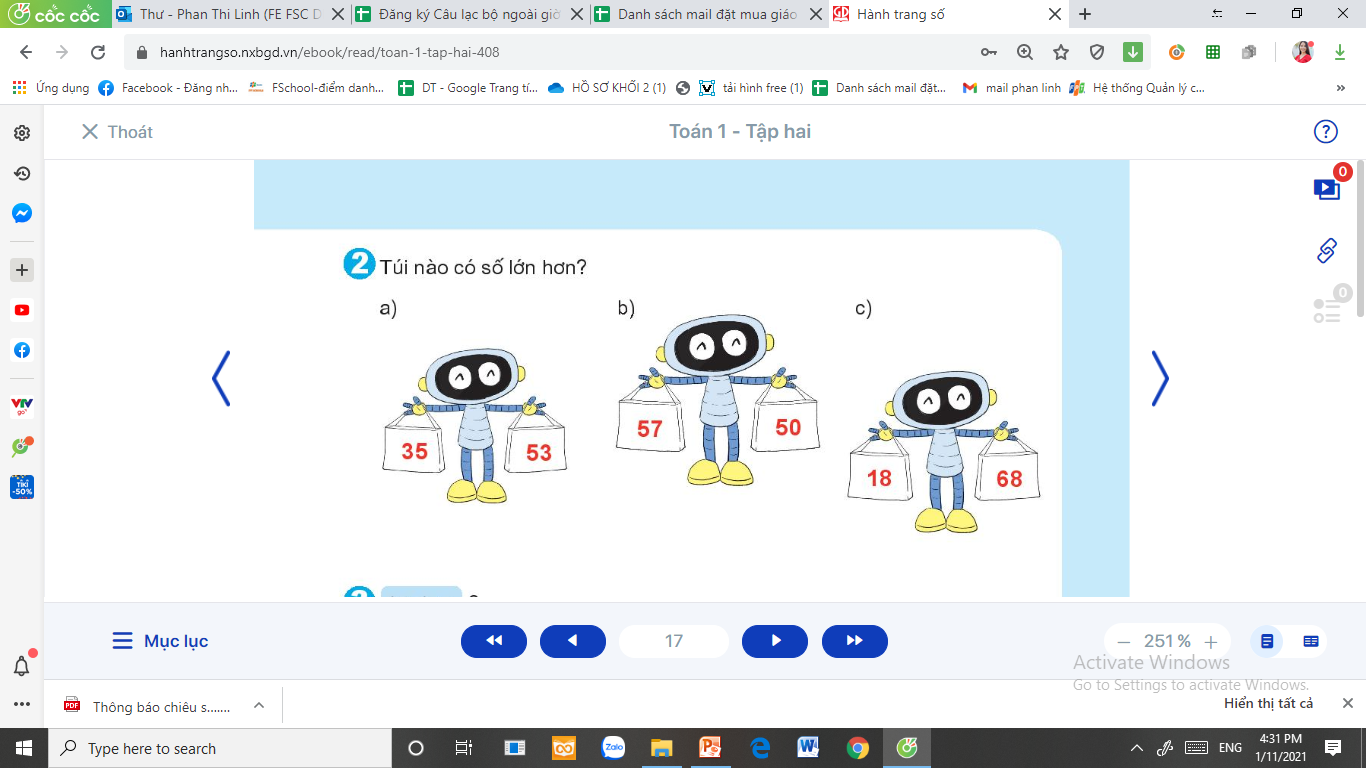 [Speaker Notes: Nhấp vào mũi tên, nếu sai thì ra mặt khóc, đúng thì ra mặt cười]
>; <; =
?
3
?
>
?
<
24		19
56		65
<
?
>
?
35		37
90		89
=
?
<
?
68		68
71		81
a) Chiếc lọ nào có số lớn nhất?
4
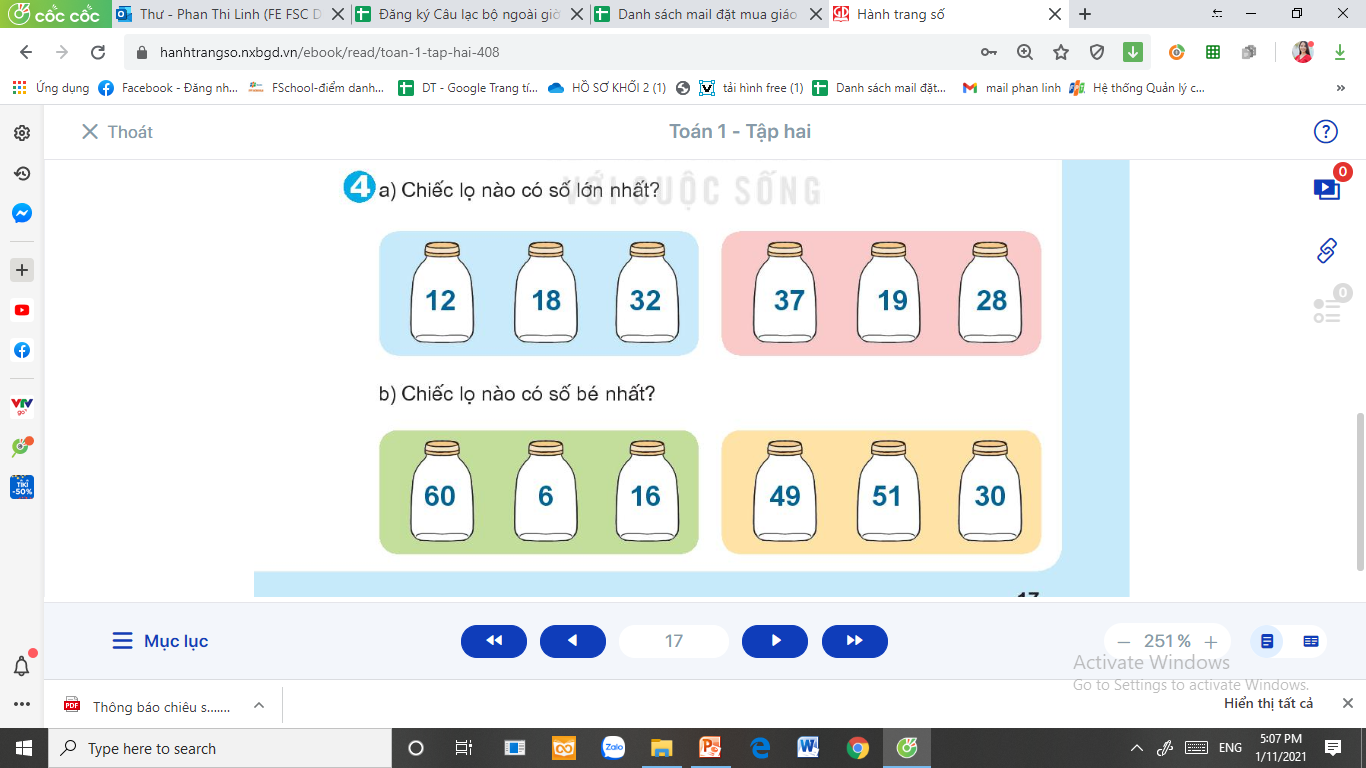 b) Chiếc lọ nào có số bé nhất?
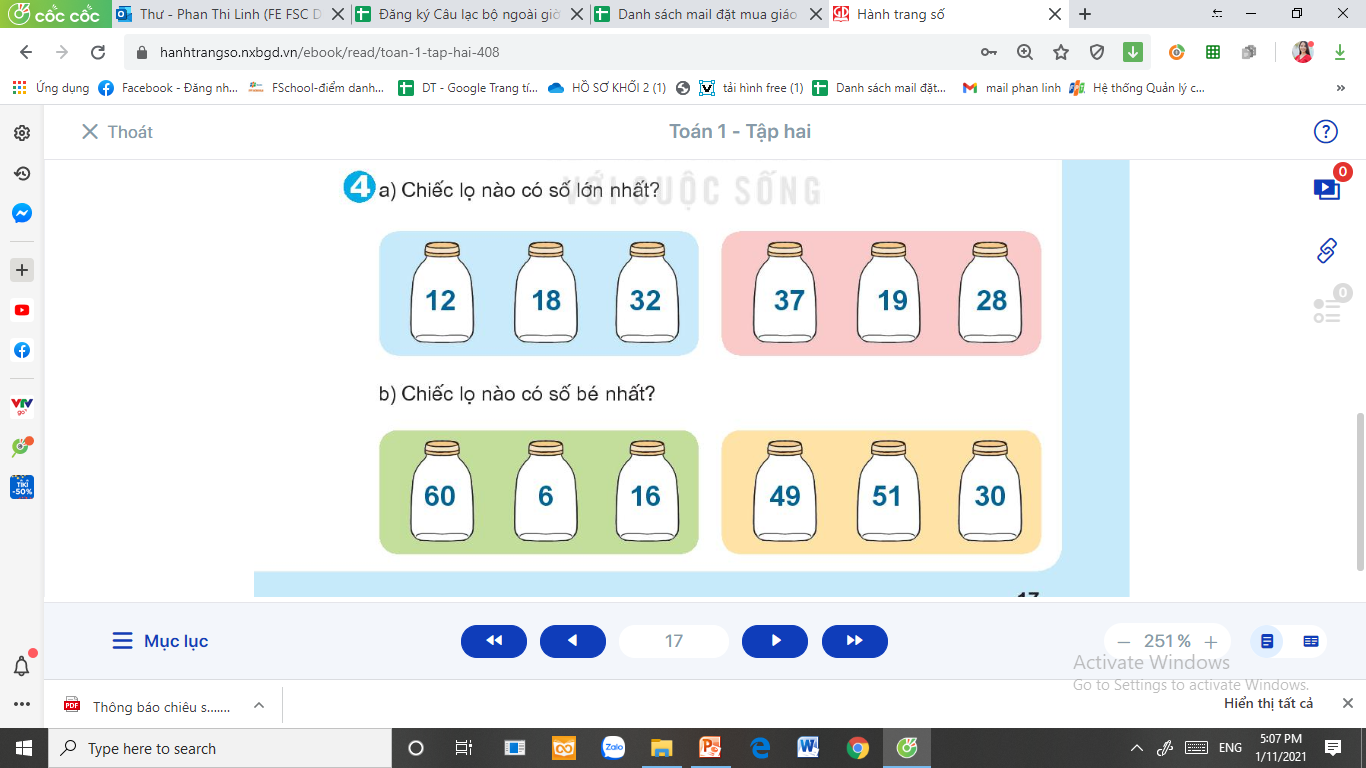 Dặn dò:
             -  Xem lại bài đã học
             -  Hoàn thành vở bài tập 
             - Chuẩn bị bài: Luyện tập 
                trang 18